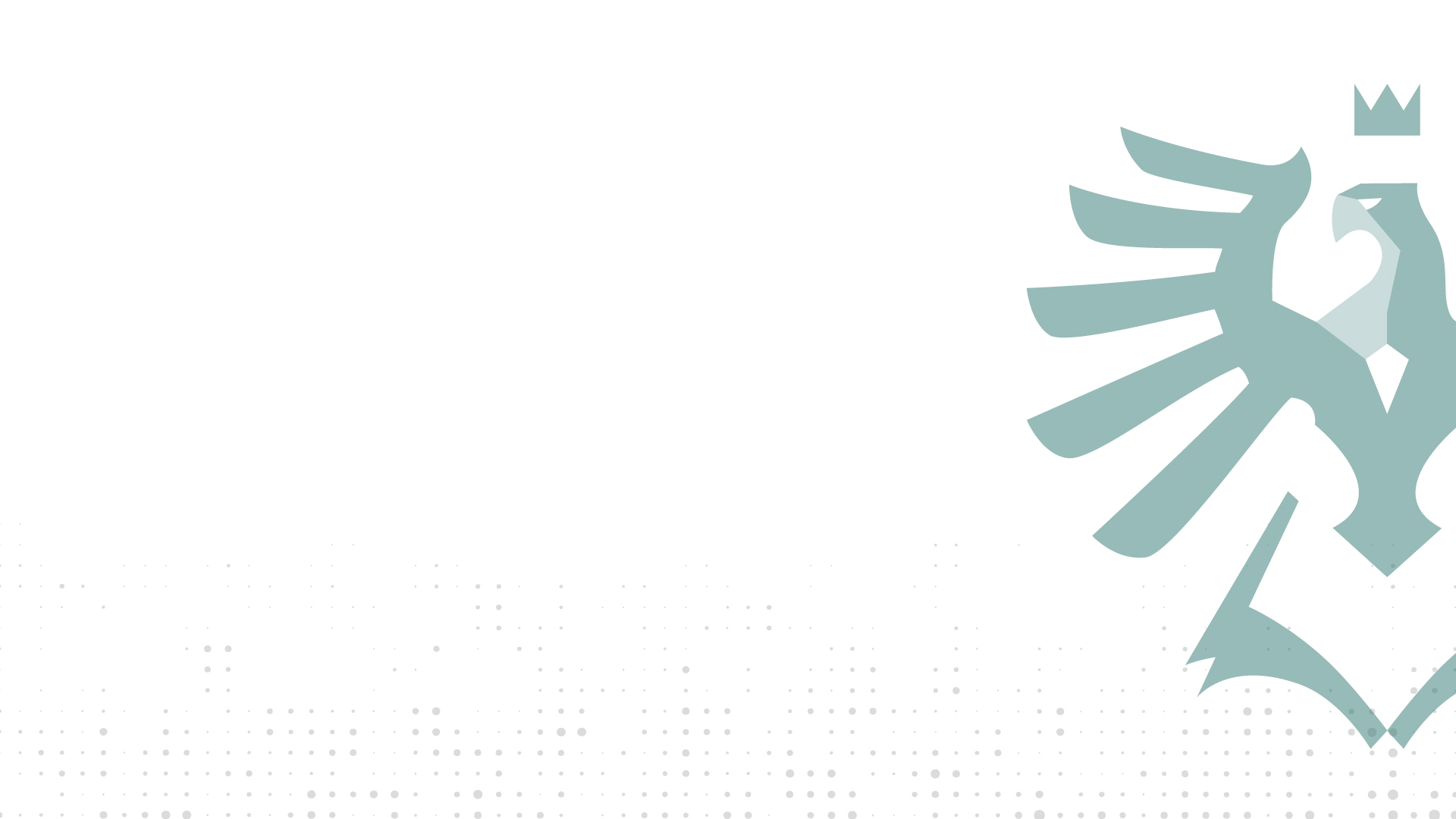 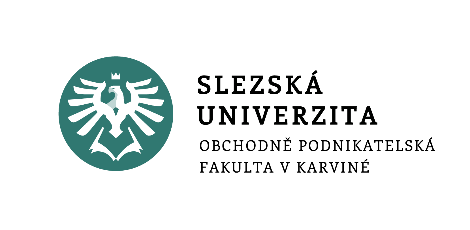 personnel management
Training and developement
lecture 5
Ing. Helena Marková, Ph.D.
www.slu.cz/opf/cz
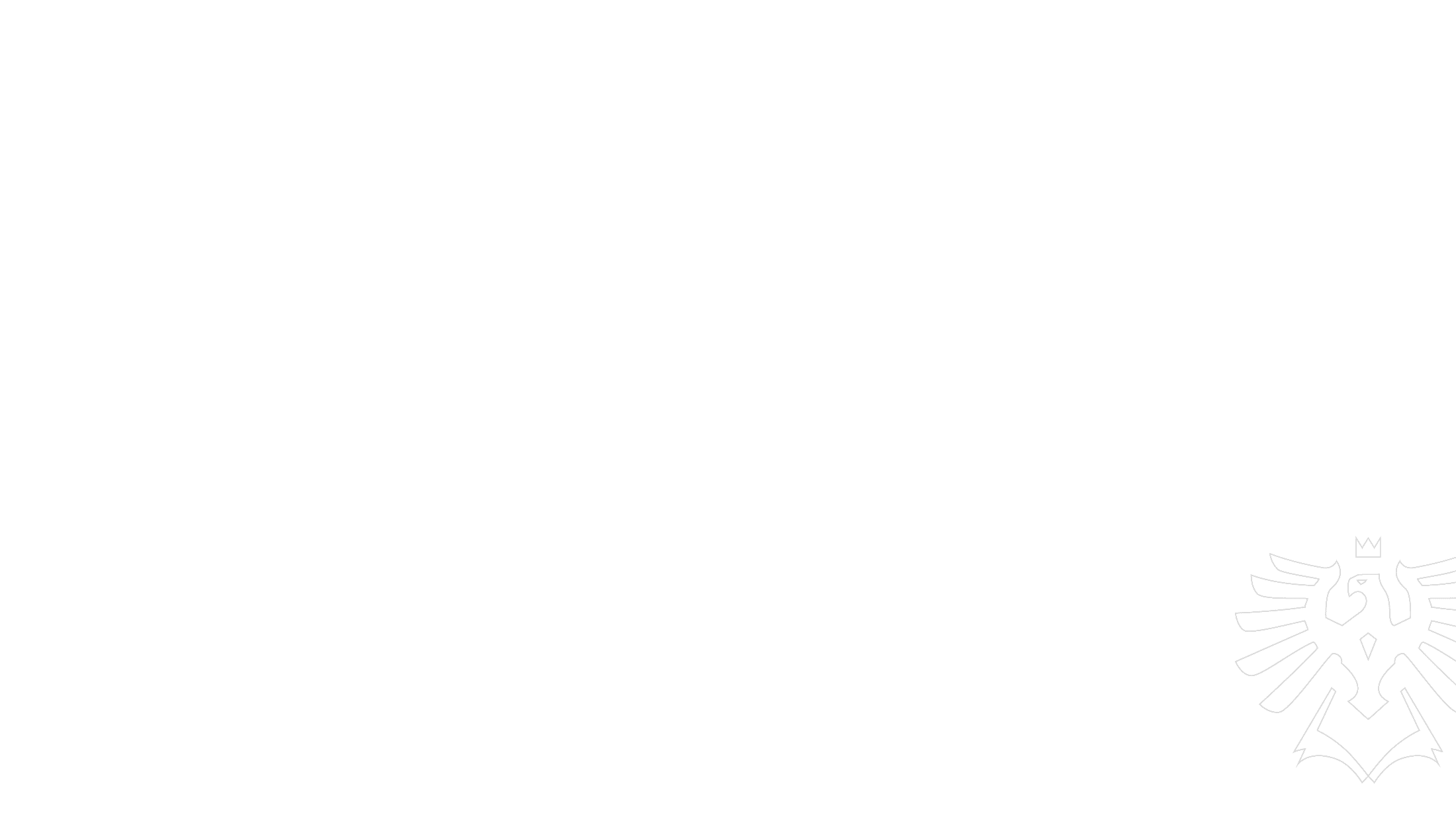 brief annotation of the lecture
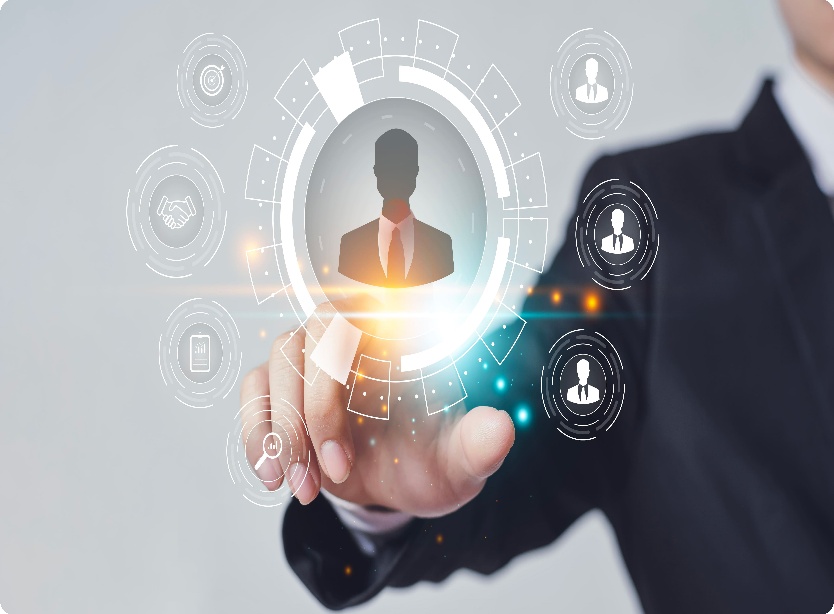 Training and development process. 
Training methods of employees. 
Career and succession planning. 
Concept of career. 
Career management and development. 
Need for training and development. 
Training objectives and strategies.
Slezská univerzita
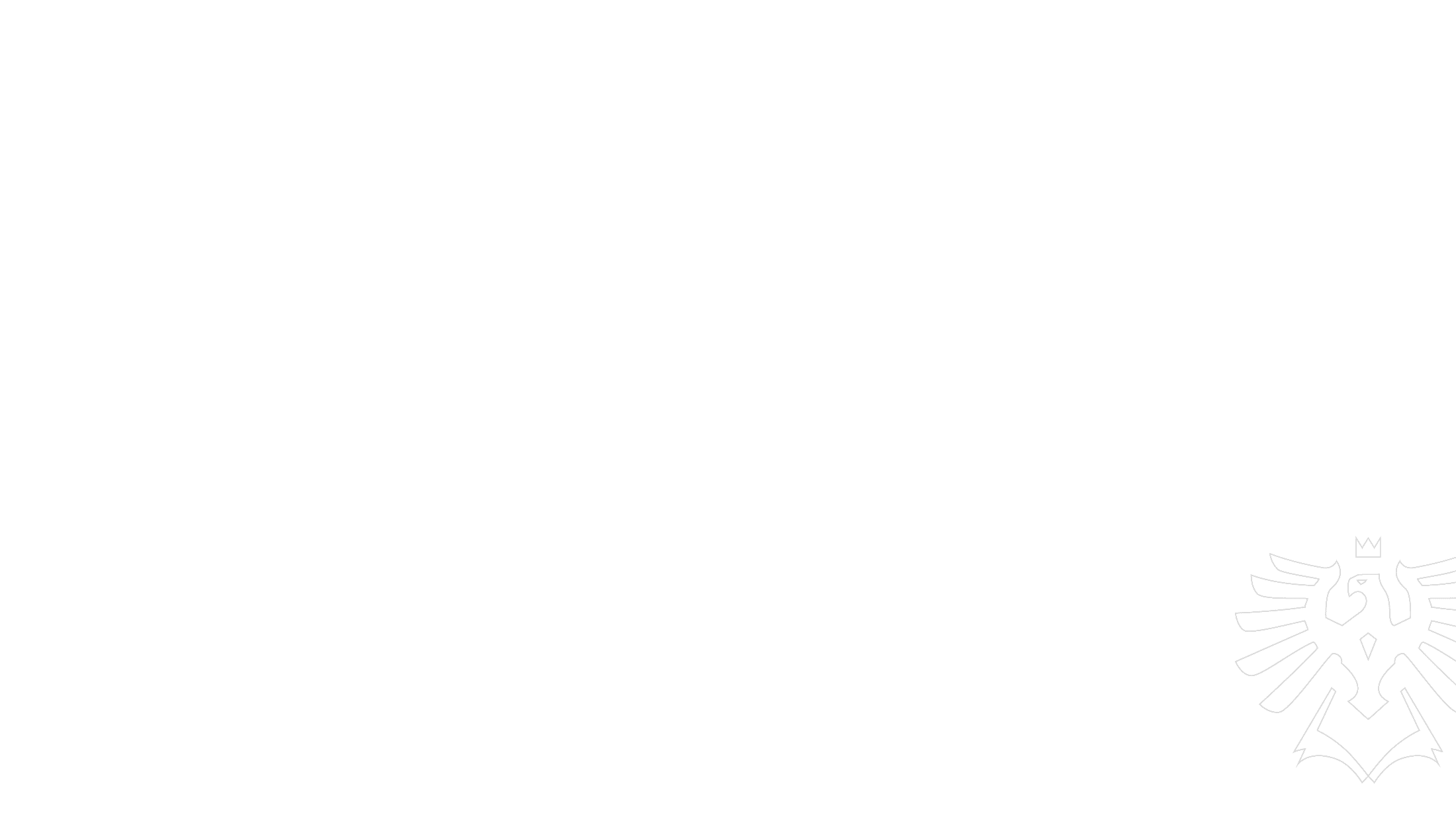 introduction of T&d
Definition: 
Training is focused on current job performance, development prepares for future roles.
Training is short-term, development is long-term.
Both aim to improve employee performance and satisfaction.

Essential in dynamic environments and industries.
Links to organizational success and competitiveness.
Enhances employee motivation and engagement.
Reduces turnover and increases loyalty.

Q: What is the main difference between training and development?
Slezská univerzita
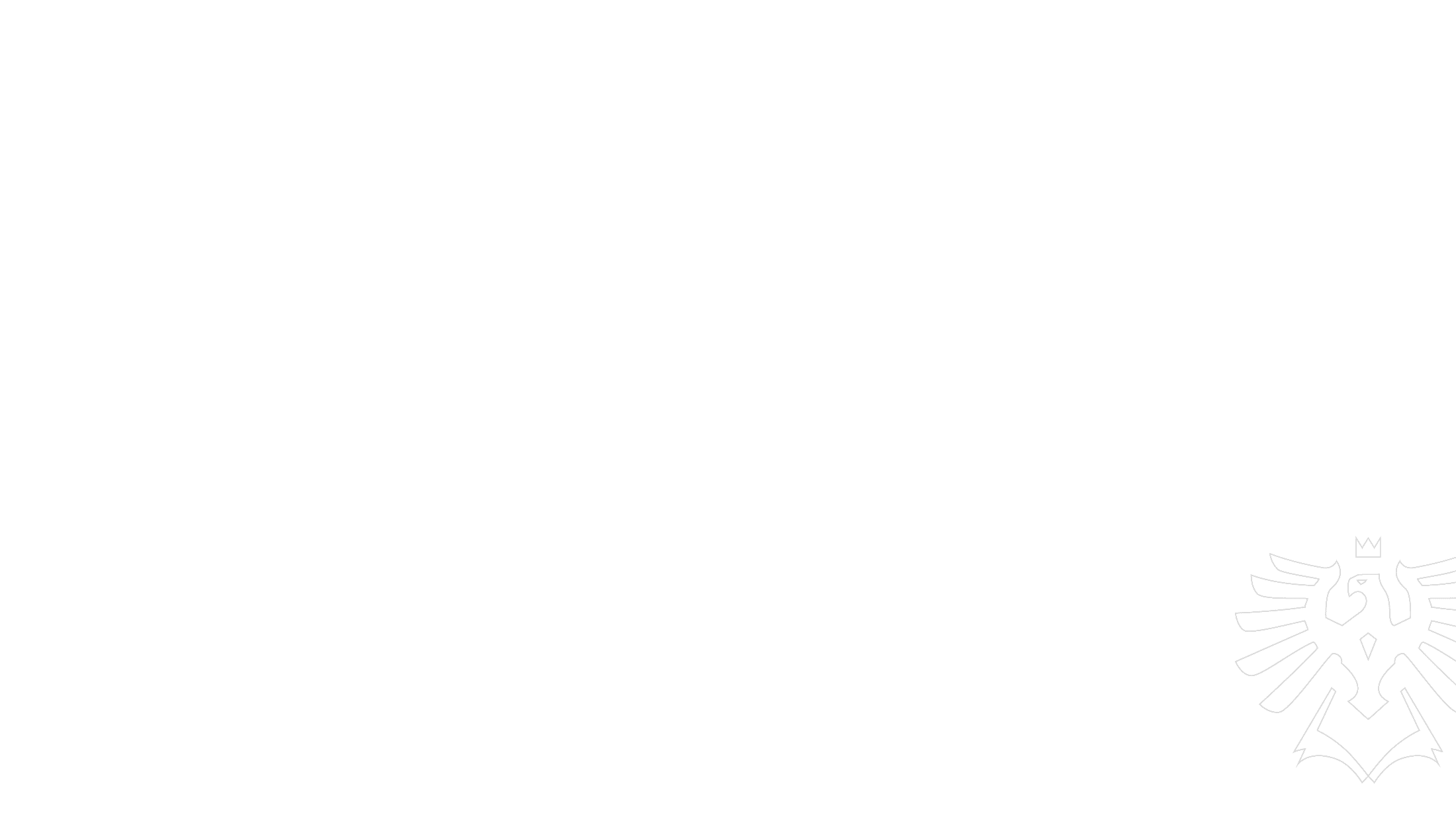 Training and Development Process
Needs Assessment: Identifying skill gaps and development areas.
Design: Choosing the right methods and content.
Delivery: Implementation using chosen techniques.
Evaluation: Measuring the effectiveness.

Continuous feedback loop for improvement.

Stakeholder involvement is crucial.
Should align with company strategy.
Task: Match each stage with its description.
Slezská univerzita
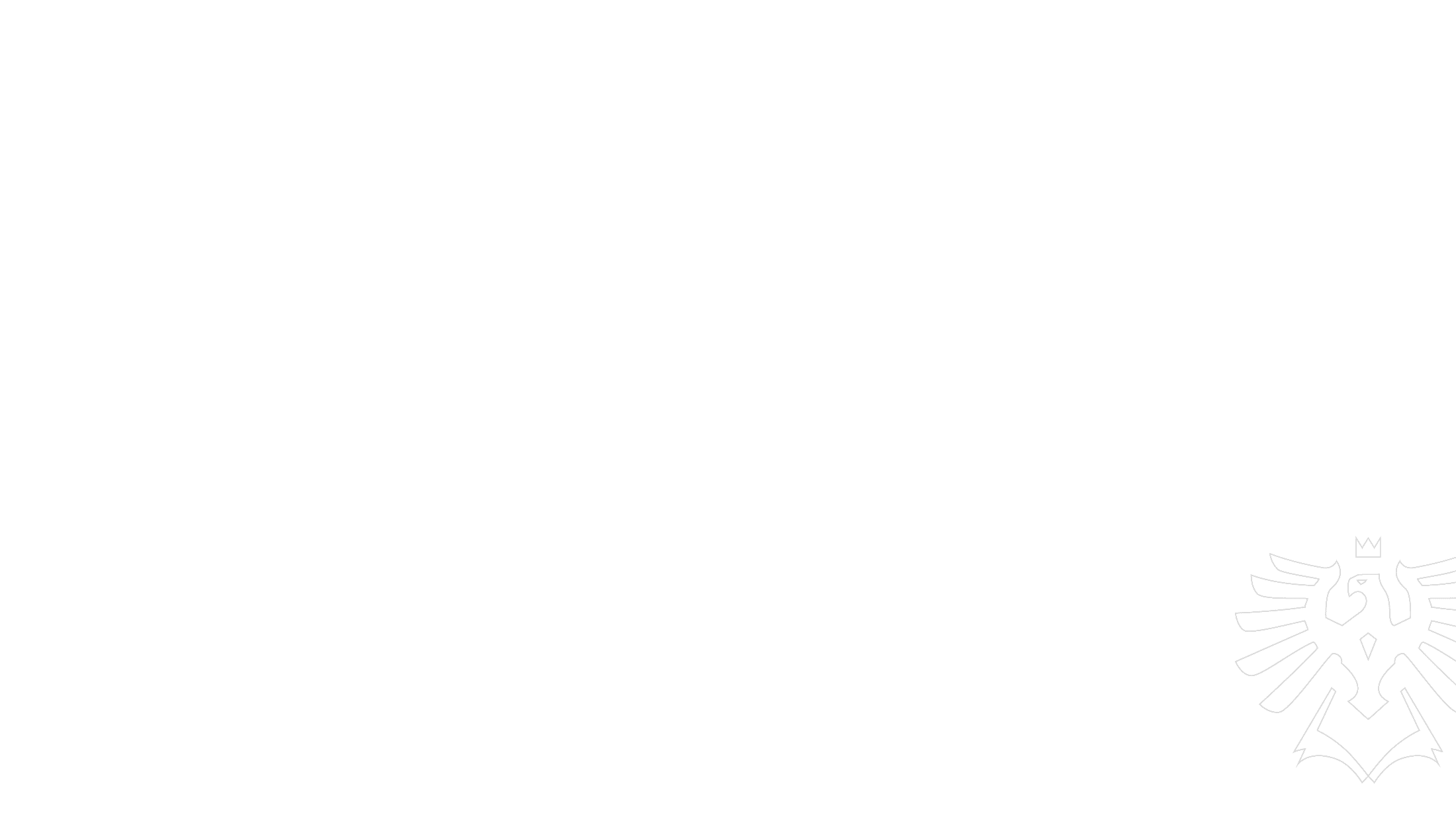 Training Methods for Employees
On-the-job training (OJT): Learning by doing.
Mentoring and coaching: Personalized guidance.
E-learning: Flexible, cost-effective.
Workshops and seminars: Interactive learning.
Simulations and role-plays: Realistic scenarios.
Virtual Reality (VR): Immersive hands-on training.
Artificial Intelligence (AI)-powered platforms.
Q: Which method is best for learning soft skills?
Slezská univerzita
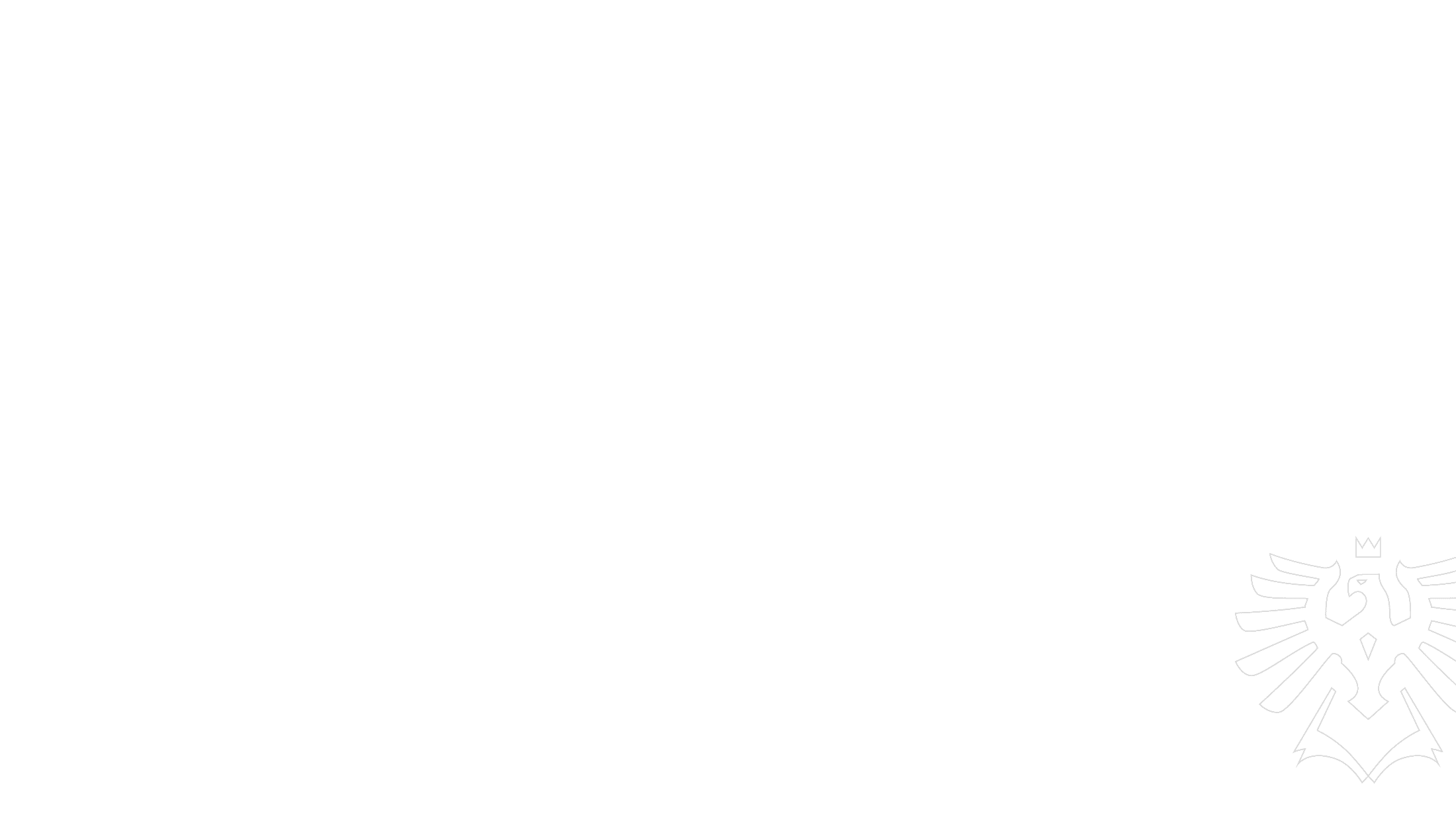 Modern Technologies in Training
AI-driven learning platforms (e.g., adaptive learning).
VR for realistic practice environments.
AR overlays for real-time guidance.
Learning management systems (LMS).
Gamification to increase engagement.
Microlearning for bite-sized training.
Mobile learning – accessible anywhere.
Video + Reflection: Watch a VR training session and list benefits. https://youtu.be/6KuL3QMgM84?feature=shared
Slezská univerzita
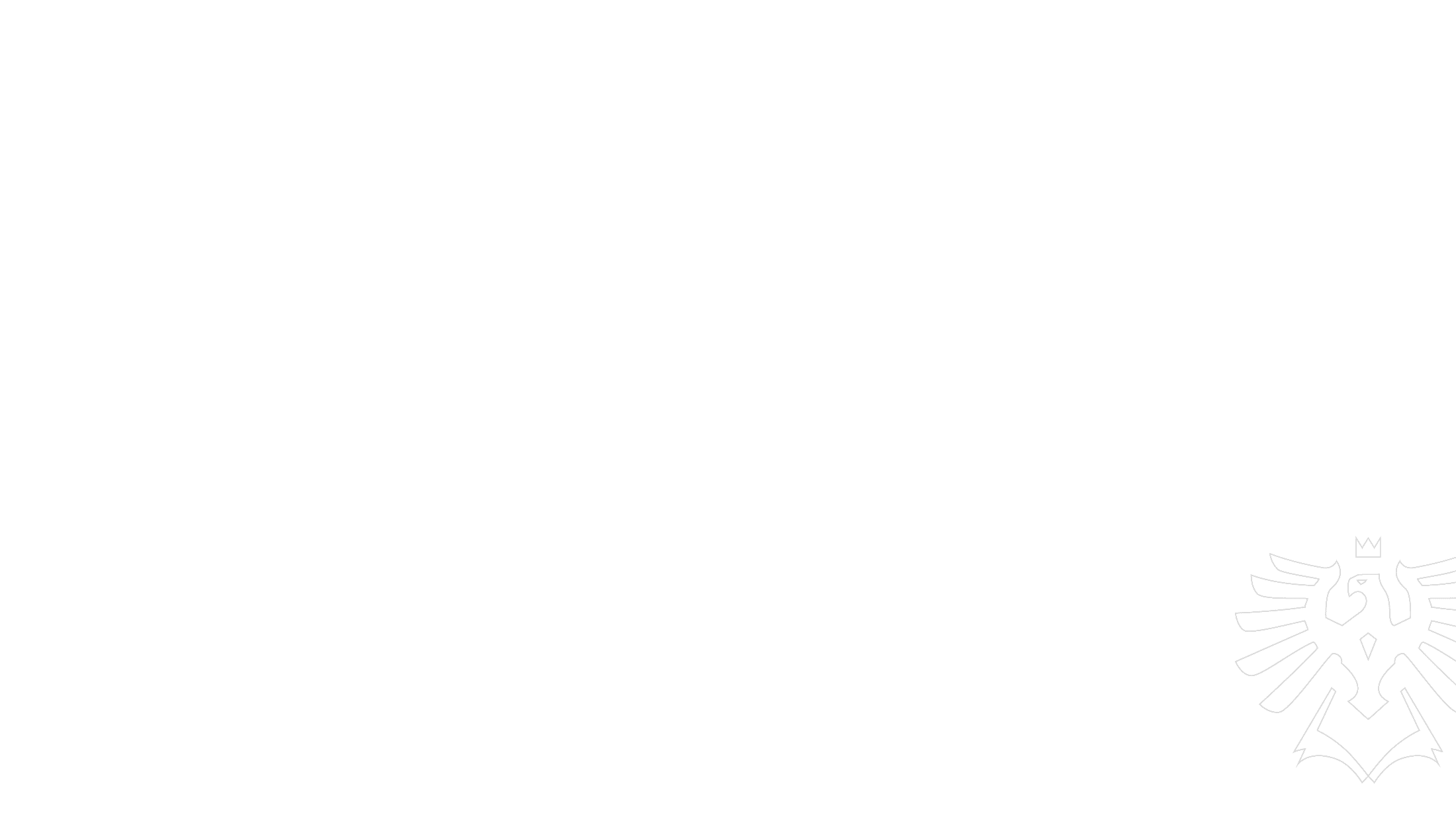 Career and Succession Planning
Identifies future leaders and fills key roles.
Ensures organizational continuity.
Aligns with strategic workforce planning.
Reduces hiring costs over time.
Supports employee retention.
Involves performance tracking.
HR and managers collaborate closely.
Case Task: Design a basic succession plan for a supervisor.
https://www.indeed.com/hire/c/info/succession-planning-template
Slezská univerzita
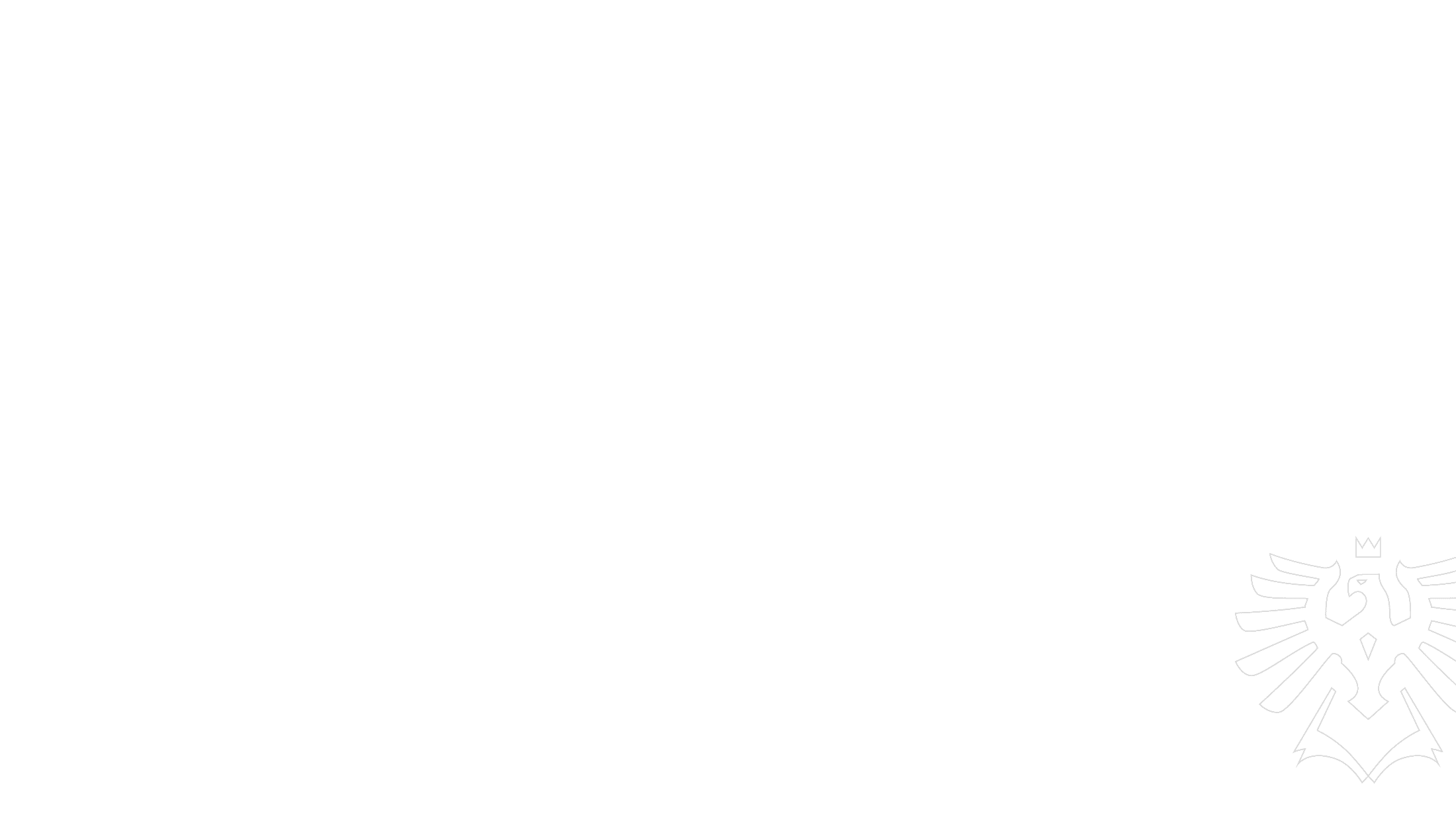 concept of career
A career is a lifelong journey of learning and work.
Includes vertical and lateral movement.
Career types: linear, expert, spiral, transitory. 
Spiral career: Individuals move through different roles that build on previous experiences, expanding expertise in evolving directions.
Transitory career: Frequent changes in roles or industries with little long-term specialization, often driven by exploration or changing interests.
Influenced by individual goals and values.
Career anchors help define direction.
Needs periodic reevaluation.
Intersects with personal development.
Task: Sketch your ideal career path and explain why.
Slezská univerzita
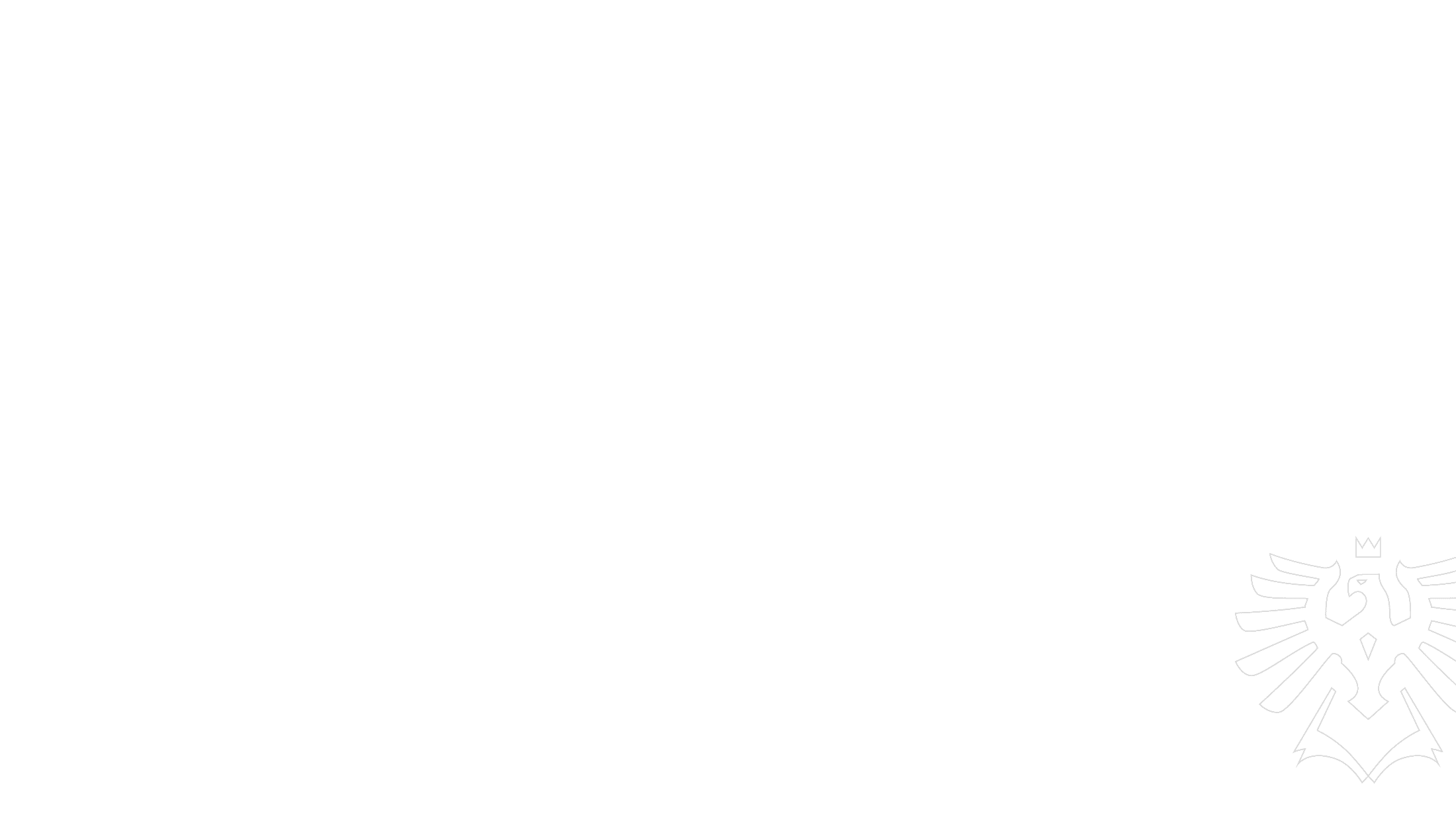 Career Management and Development
Continuous process led by individual and supported by organization.
Self-assessment and goal setting.
Development plans and learning opportunities.
Regular feedback and mentoring.
Career conversations with managers.
Job rotation and stretch assignments.
Access to coaching and professional growth.
Group Task: Create a development plan for an entry-level employee.
Slezská univerzita
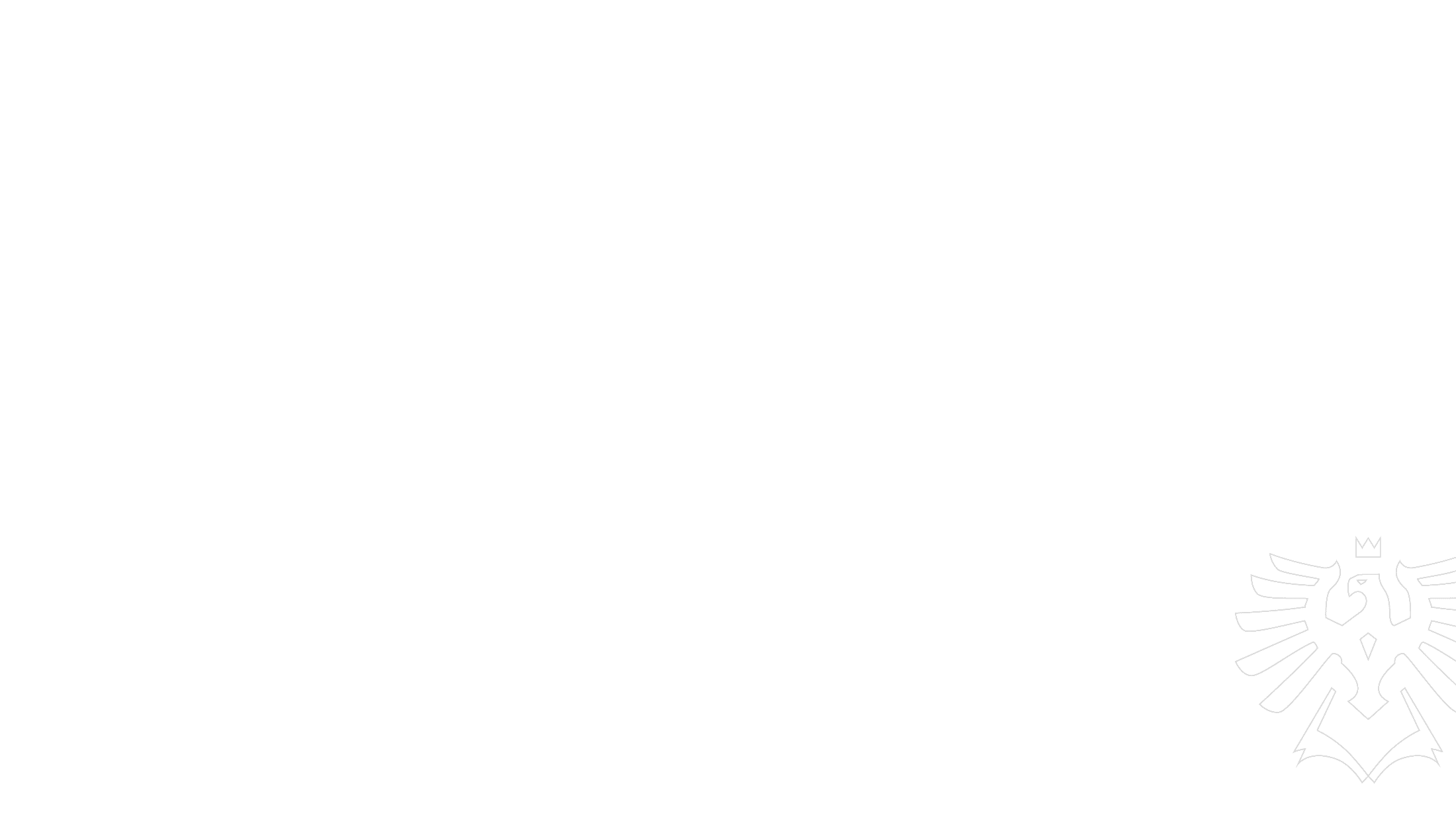 Career Management and Development
Slezská univerzita
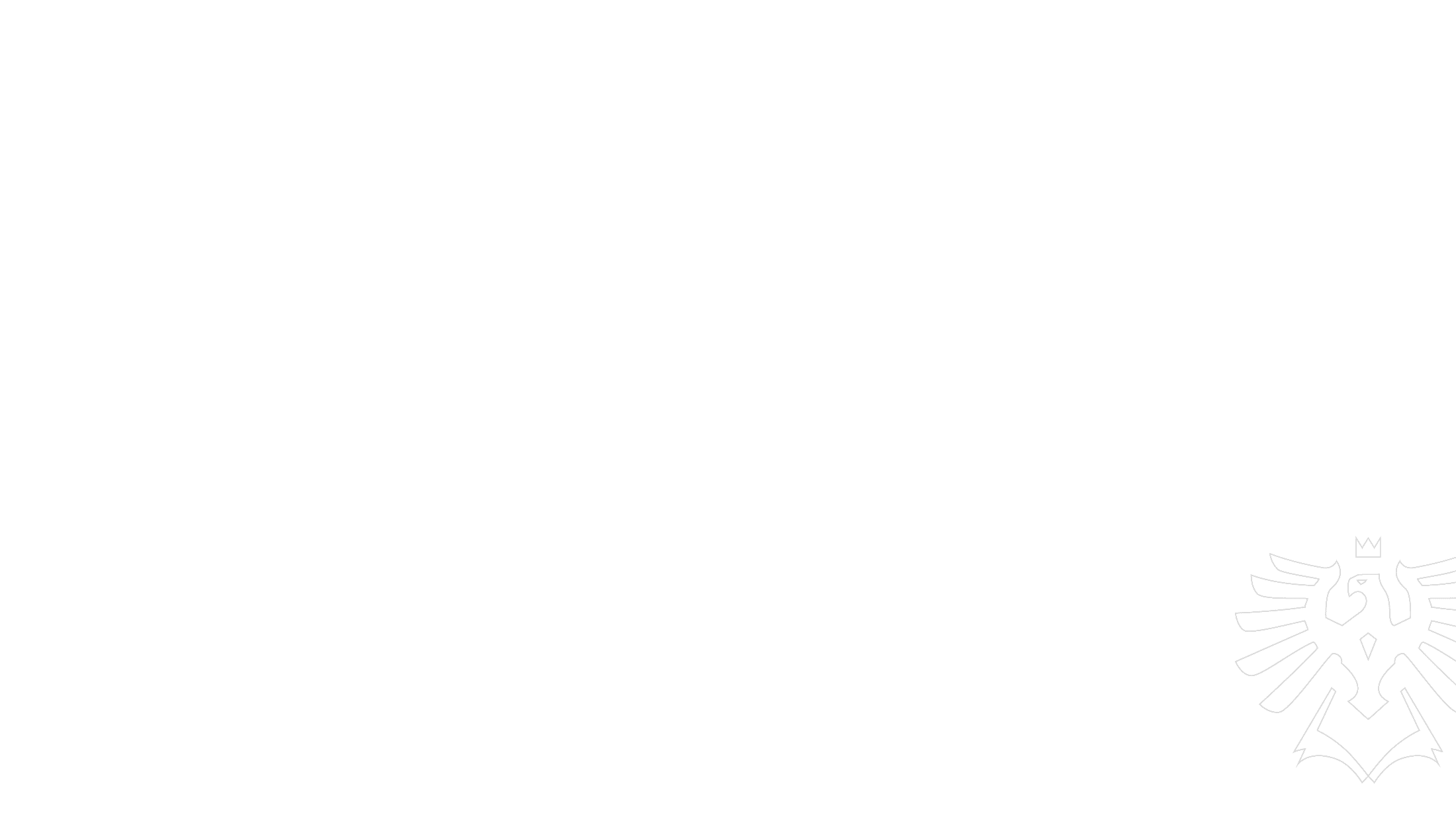 Need for Training and Development
Technological advancement.
Market competition.
Regulatory changes.
Employee skill gaps.
Organizational change.
Customer expectations.
Talent retention.
Scenario Task: Recommend training for new software implementation. https://youtu.be/85YwQyVpFBU?feature=shared
Slezská univerzita
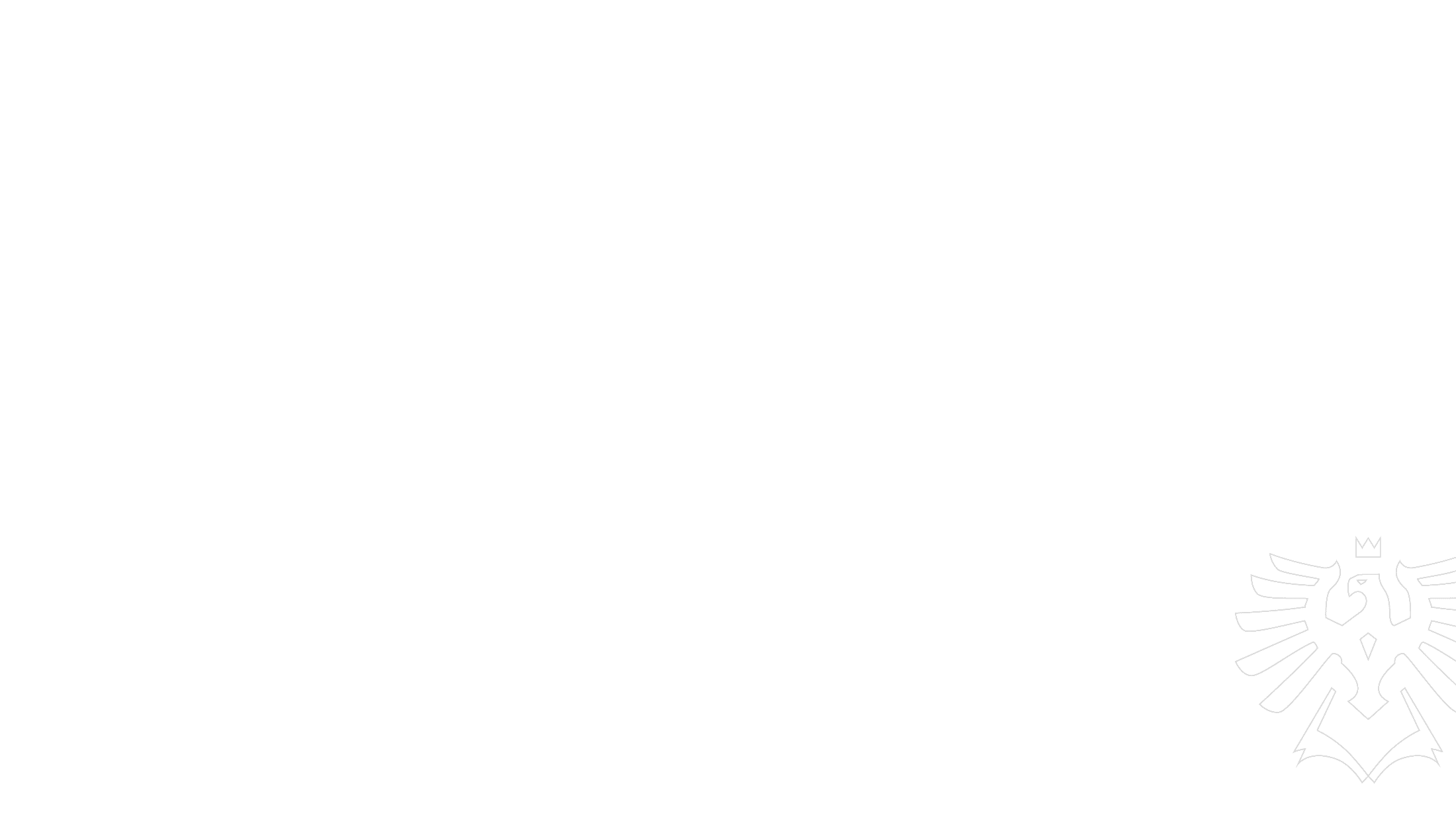 Training Objectives and Strategies
Objectives should be SMART.
Training should solve specific performance issues.
Align with business goals.
Consider learner's background and needs.
Balance between theoretical and practical.
Use blended learning approaches.
Track KPIs (Key Performance Indicators).
Task: Write a SMART objective for onboarding training.
Slezská univerzita
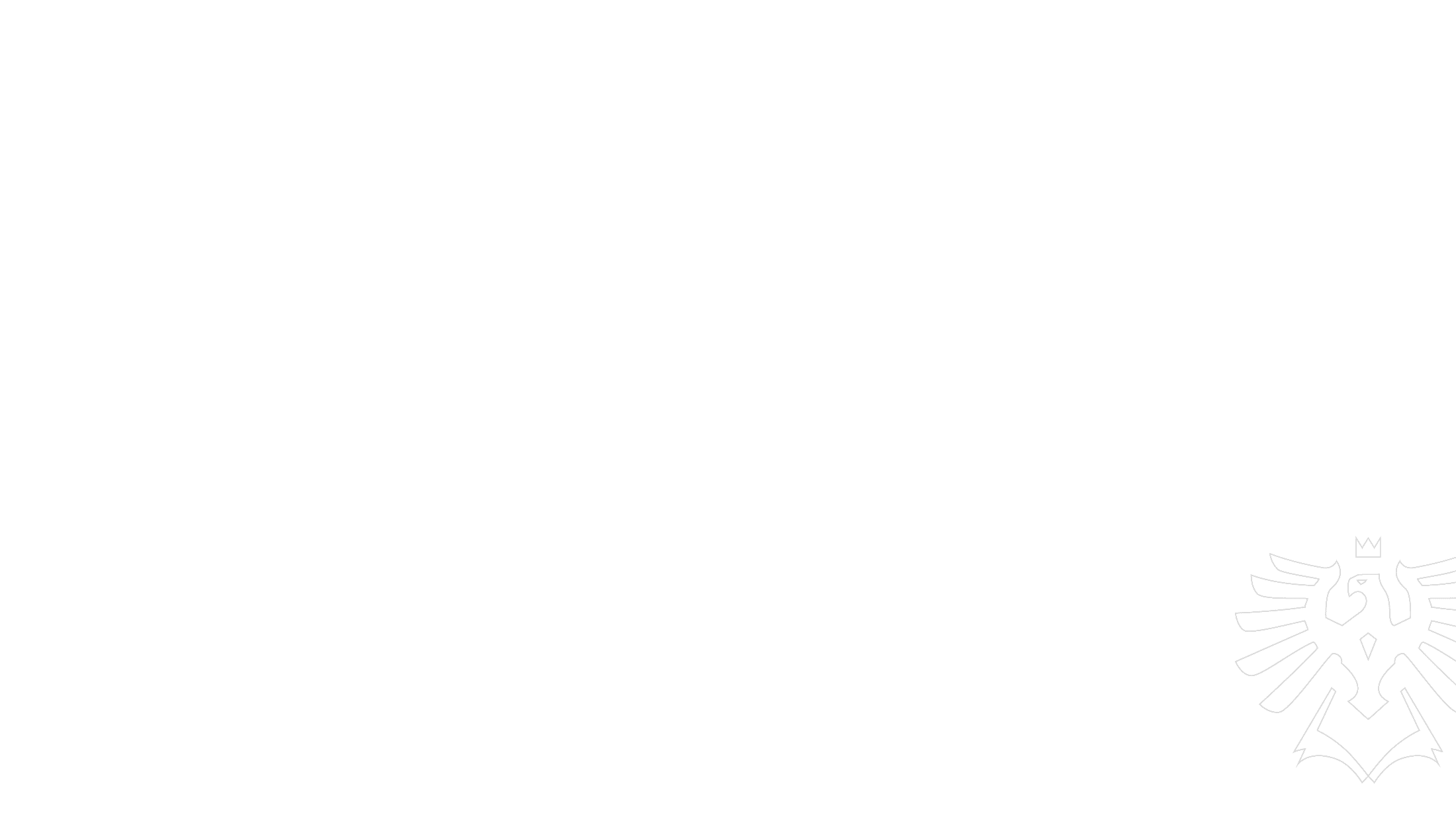 Write a SMART objective for onboarding training
Specific – focuses on completing a particular task (the workflow checklist).

Measurable – success is defined (95% accuracy).

Achievable – realistic within 2 weeks.

Relevant – aligns with onboarding goals (job readiness).

Time-bound – completion within 2 weeks.
Slezská univerzita
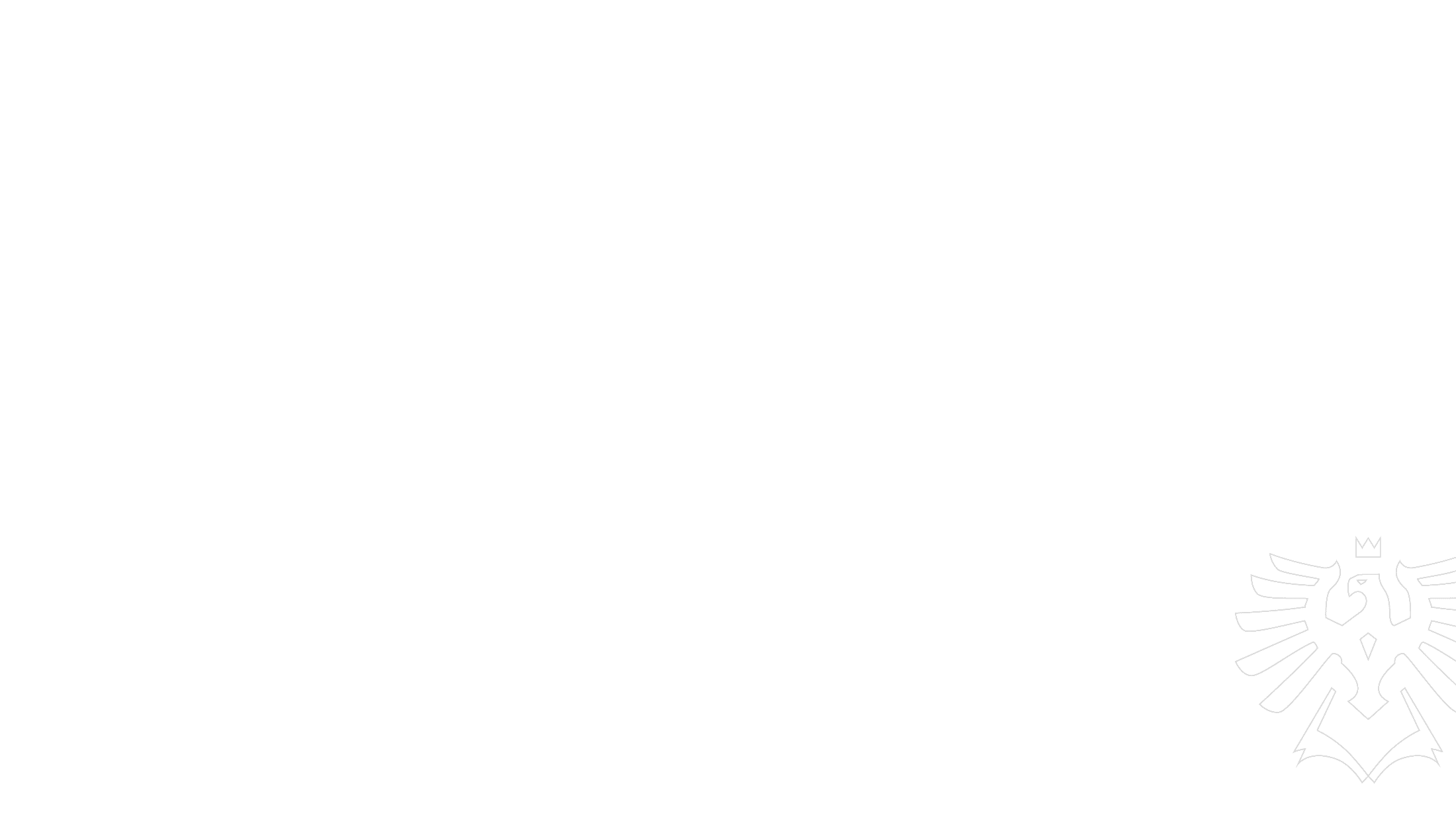 Evaluating Training Effectiveness
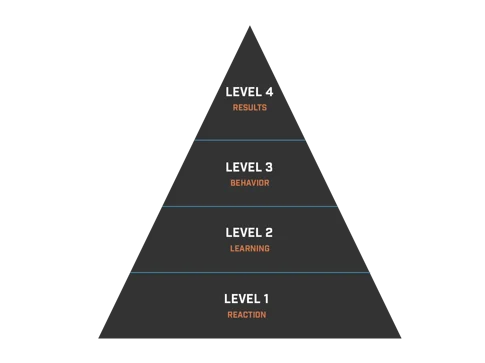 Kirkpatrick’s Four Levels: Reaction, Learning, Behavior, Results.
Reaction: Did participants like the training?
Learning: What did they learn?
Behavior: Are they applying the skills?
Results: Impact on performance?
Use surveys, assessments, performance reviews.
Long-term tracking is ideal.
Task: Match each level with an example from a training program.
Slezská univerzita
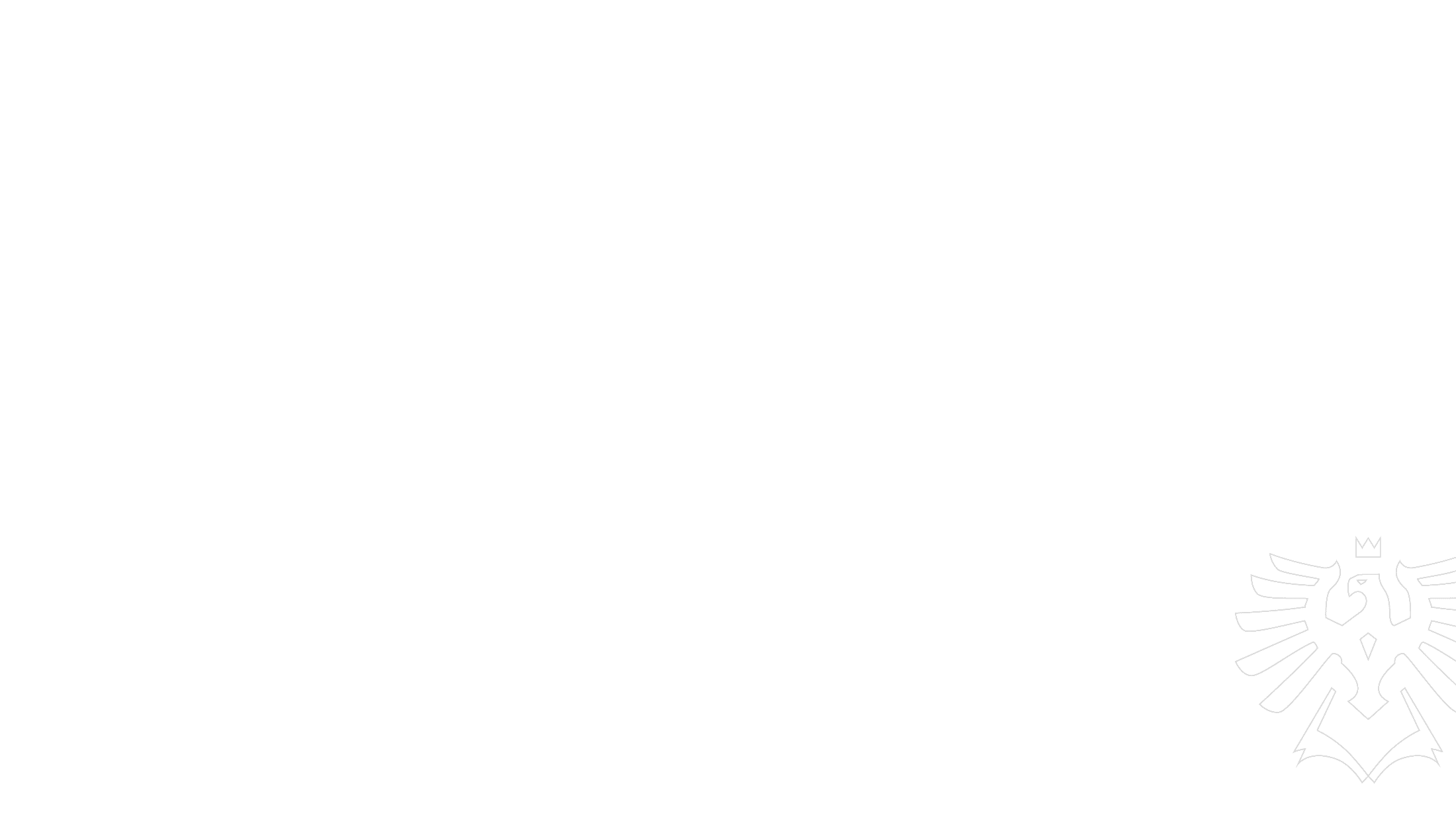 Calculating ROI of Training
ROI = (Net Benefits of Training ÷ Training Costs) × 100.
Helps justify training expenses to stakeholders.
Includes both tangible (output, sales) and intangible benefits (morale).
Collect pre- and post-training performance data.
Compare productivity, error rates, or revenue.
Consider indirect costs (time, tools, disruption).
High ROI means training is cost-effective and valuable.
Math Task: A training costs $10,000 and results in $18,000 gain. Calculate ROI.
Slezská univerzita
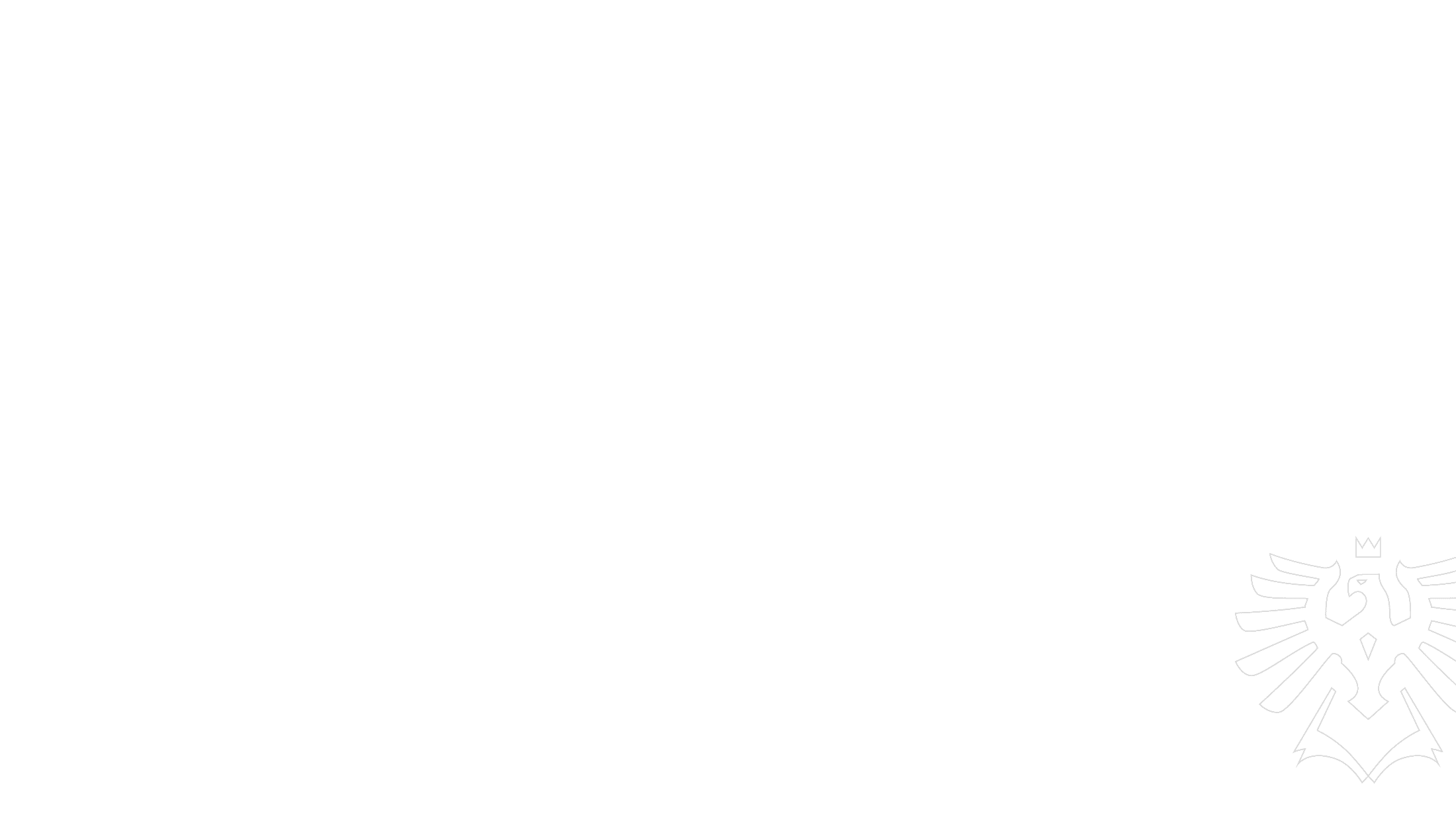 Comparing Training Methods
Traditional methods: Face-to-face, lectures, printed materials.
Modern methods: E-learning, simulations, gamification.
Traditional methods may suit foundational skills or soft skills.
Modern methods offer flexibility and scalability.
Consider learner preferences, objectives, and budget.
Blended learning combines the best of both worlds.
Continuous feedback helps improve any method.
Task: Fill in a pros/cons table comparing e-learning and classroom training.
Slezská univerzita
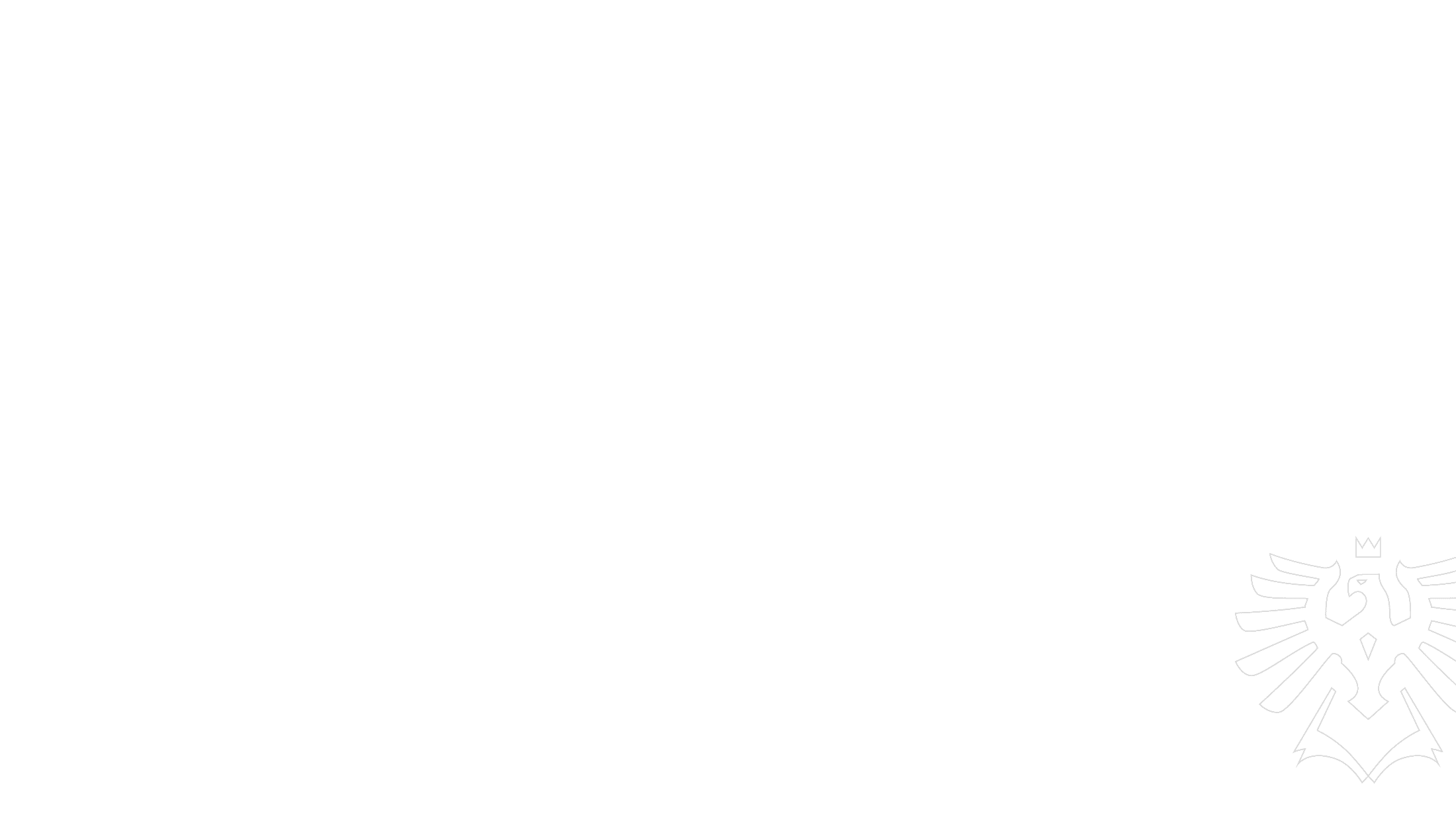 The Manager's Role in Development
Managers identify training needs in their teams.
They provide support, motivation, and time for learning.
Offer feedback and coaching during and after training.
Encourage use of new skills on the job.
Act as role models for continuous learning.
Collaborate with HR to plan career development.
Help track progress and results of training.
Role-play: Simulate a manager giving feedback after a training session.
Slezská univerzita
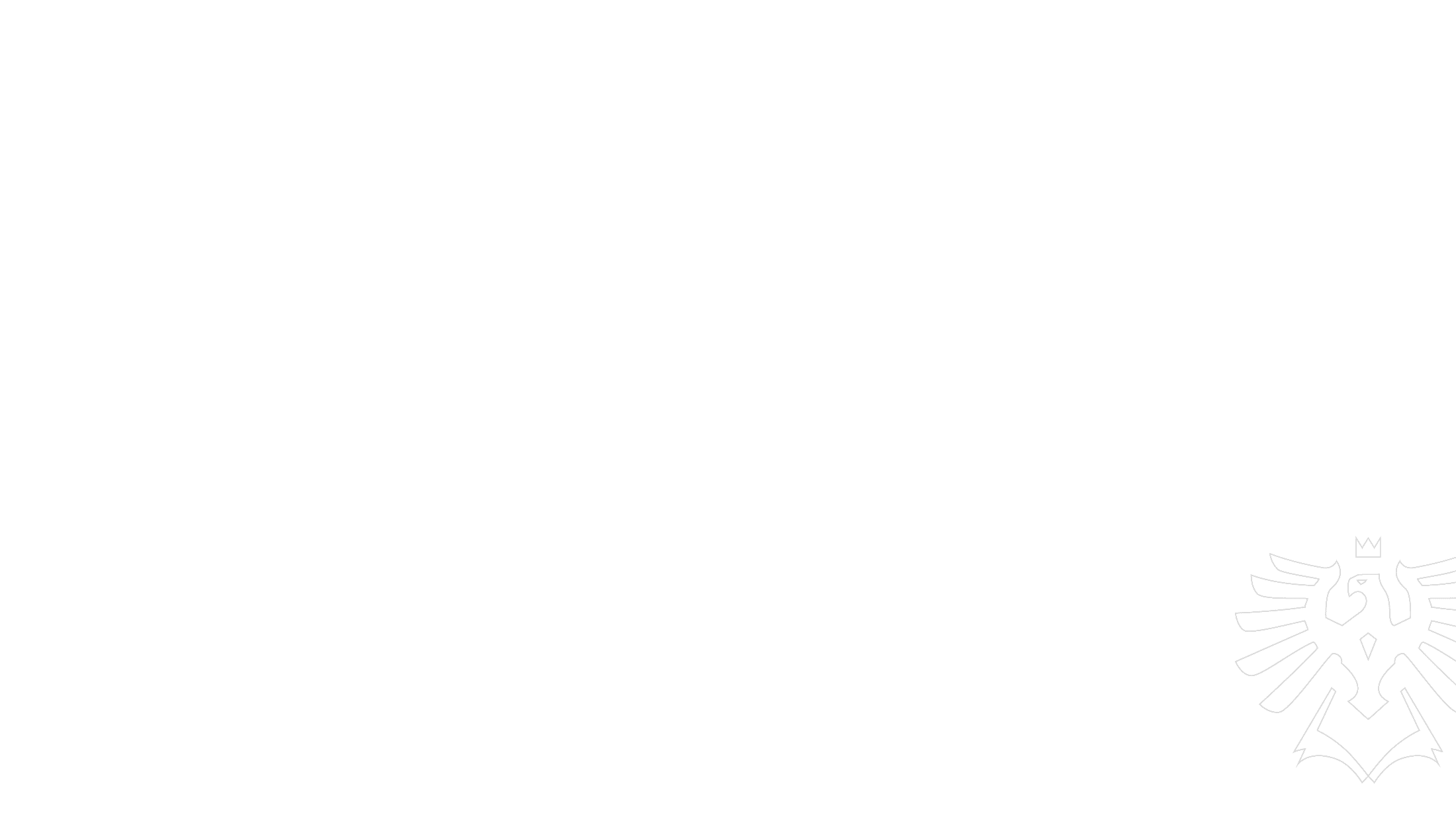 Individual Development Plans (IDPs)
An IDP outlines career goals and how to achieve them.
Typically includes short- and long-term objectives.
Lists training activities, deadlines, and progress indicators.
Tailored to each employee’s role and aspirations.
Created in collaboration between employee and manager.
Reviewed regularly and adjusted as needed.
Encourages ownership of personal growth.
Slezská univerzita
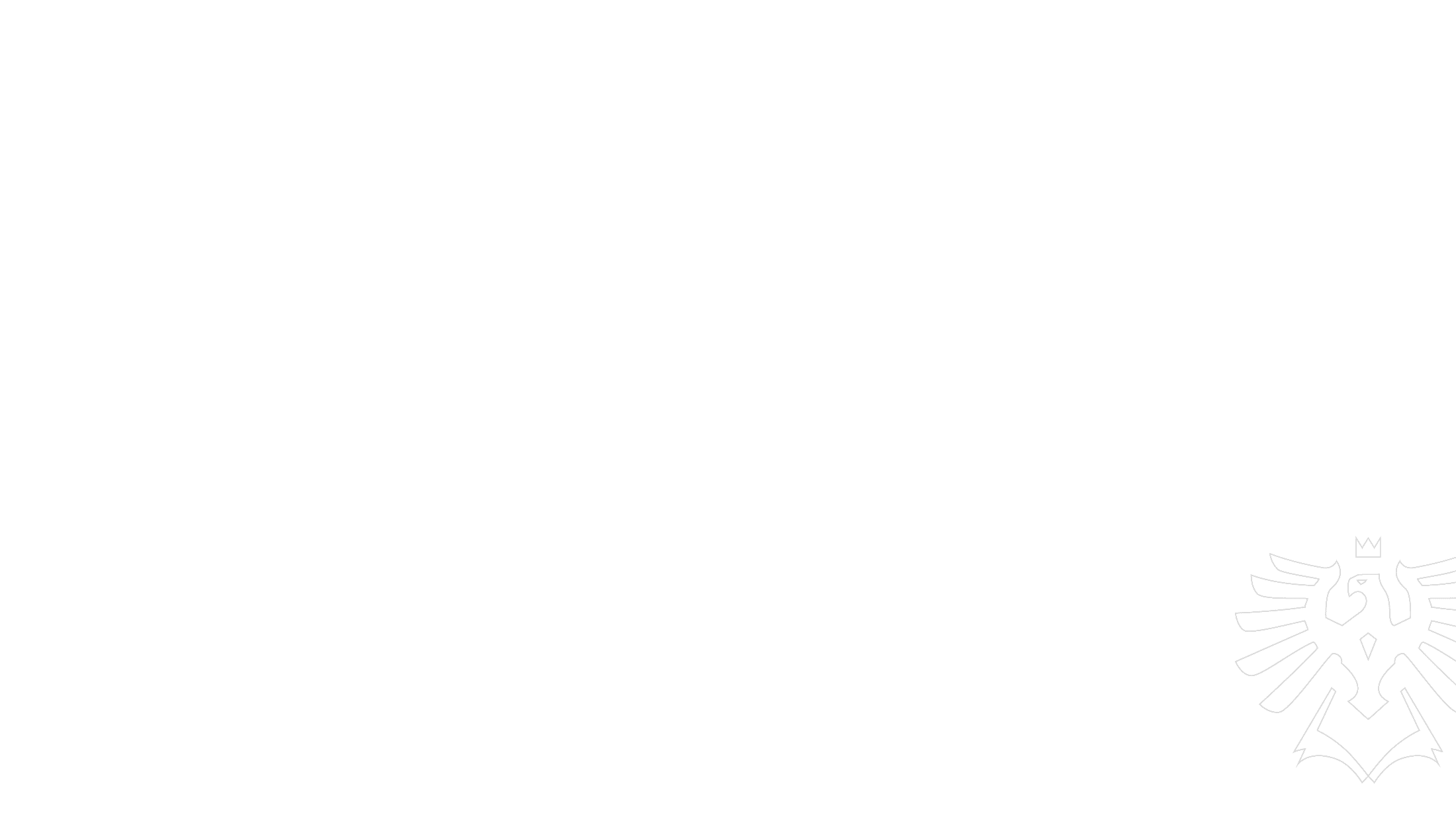 Lifelong Learning
Learning doesn’t end after formal education.
Lifelong learning helps adapt to fast-changing workplaces.
Encouraged through courses, certifications, reading, experience.
Supports career shifts and job security.
Boosts creativity, critical thinking, and innovation.
Employers can support it through time, funding, and culture.
Online platforms make learning more accessible than ever.
Discussion: Name 2 skills you want to learn in the next year and why.
Slezská univerzita
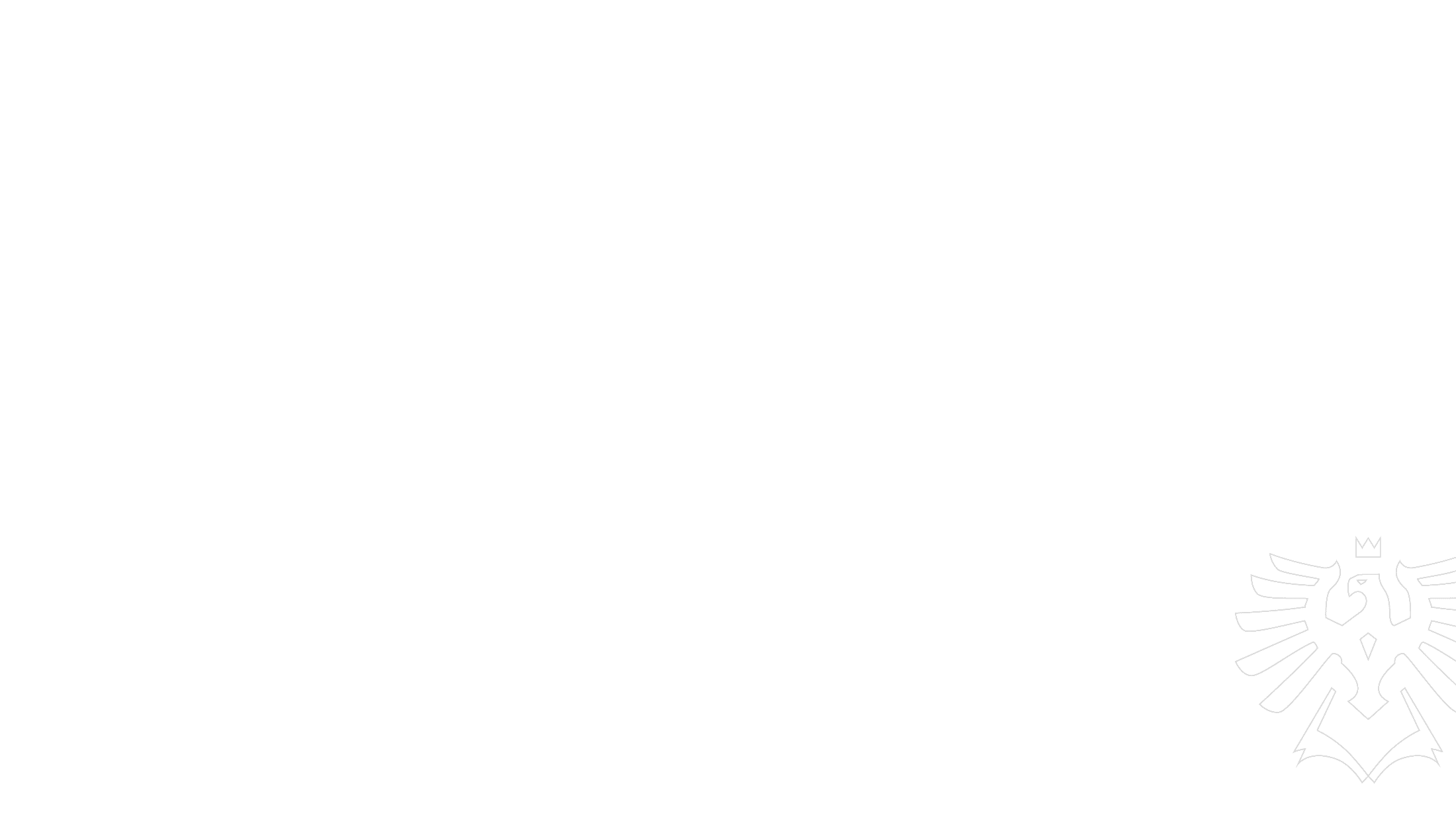 Barriers to Training and Development
Time constraints – daily work may limit training time.
Budget limitations – cost of training can be high.
Lack of motivation or perceived value.
Poor design – irrelevant or boring content.
Resistance to change or fear of failure.
Inadequate follow-up after training.
Managers not supporting or modeling development.

Group Task: Choose one barrier and propose 2 strategies to overcome it.
Slezská univerzita
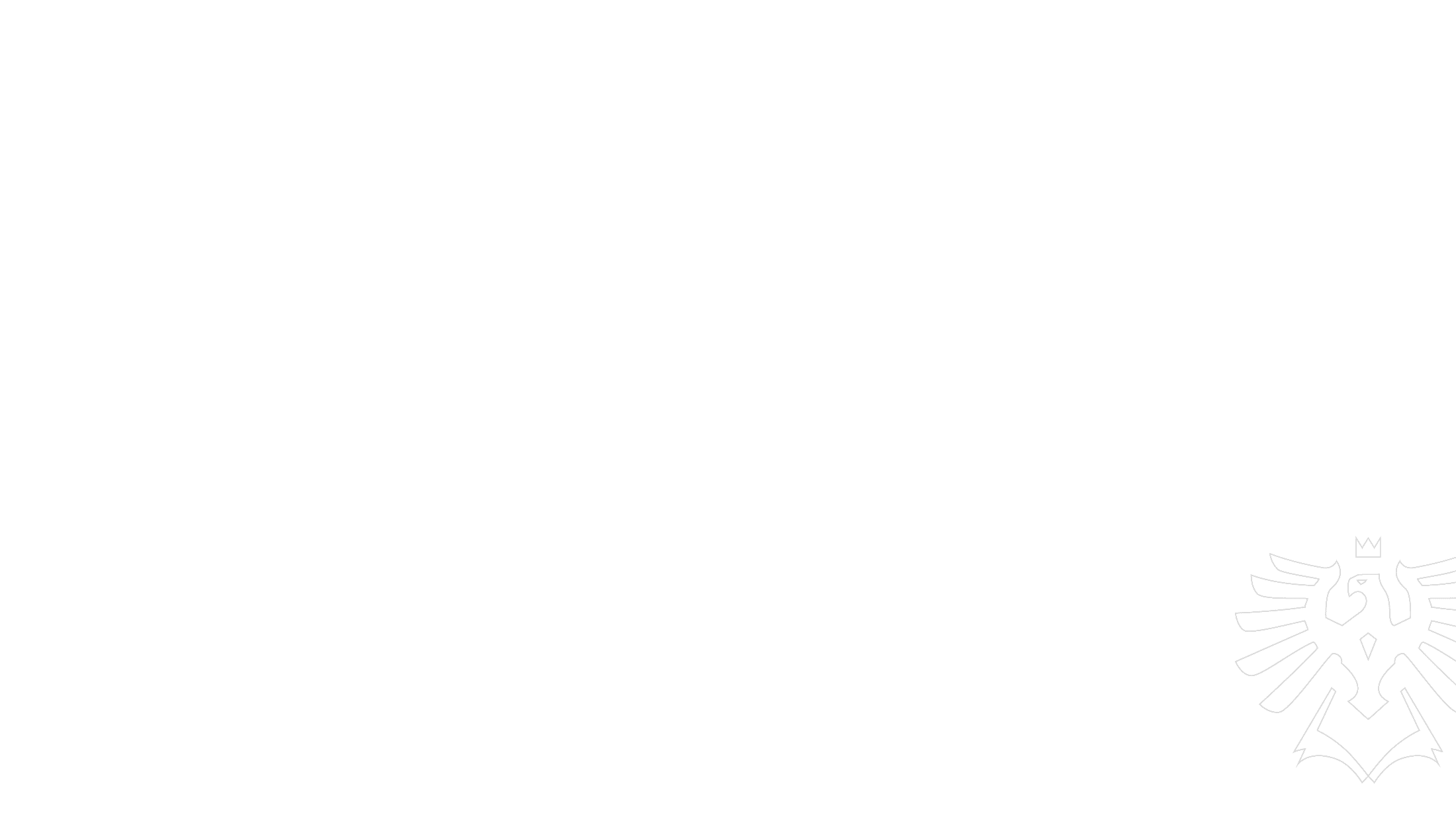 The Future of Training and Development
Increased use of AI to personalize learning.
Gamification to drive engagement and performance.
Microlearning—quick, digestible content fits busy schedules.
VR/AR to simulate real work environments.
Learning on mobile platforms ("just-in-time" learning).
Adaptive learning systems that adjust to user progress.
Emphasis on soft skills and emotional intelligence.

Discuss: Which trend do you think will have the biggest impact, and why?
Slezská univerzita
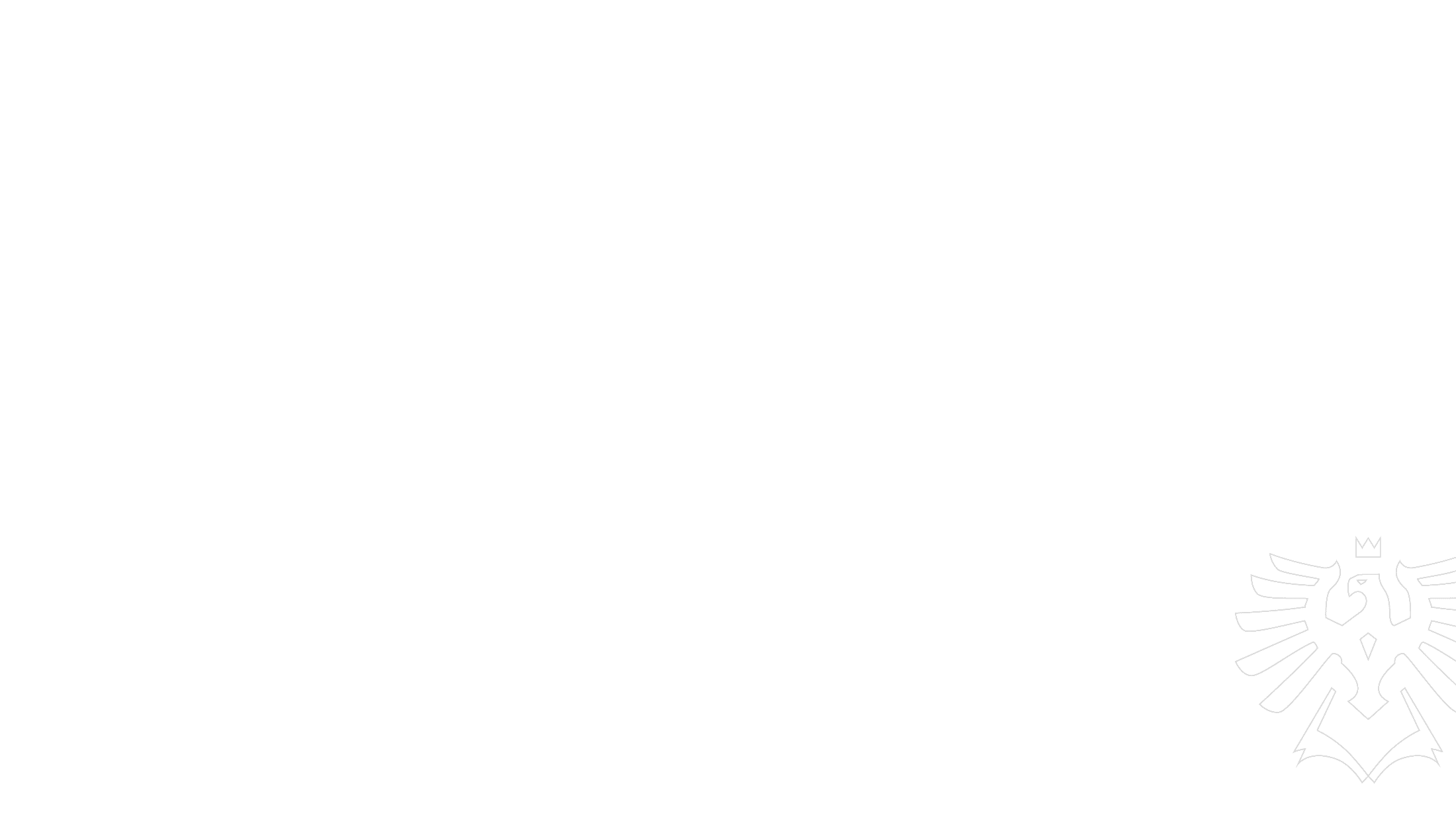 Final Reflection and Action Plan
Reflect on your own career path and aspirations.

Think about skills you need to develop further.

Task: Write a 3-sentence action plan summarizing what you will do to grow professionally. 
Slezská univerzita
rEFERENCES
Armstrong, M., 2020. Armstrong's handbook of human resource management practice. London: Kogan Page. ISBN: 978-0-7494-9827-6.
CRAWSHAW, J., BUDHWAR, P. a DAVIS, A., 2020. Human Resource Management. 3rd edition. SAGE Publications Ltd., London. ISBN 978-1-5264 9900-4. 
https://www.shrofile.com/blog/recruitment-process/
Internetové zdroje – specializované weby zaměřené na personální práci, odborná diskuzní fóra, vzhledem ke značnému množství změn i zprávy z denního tisku.
Slezská univerzita
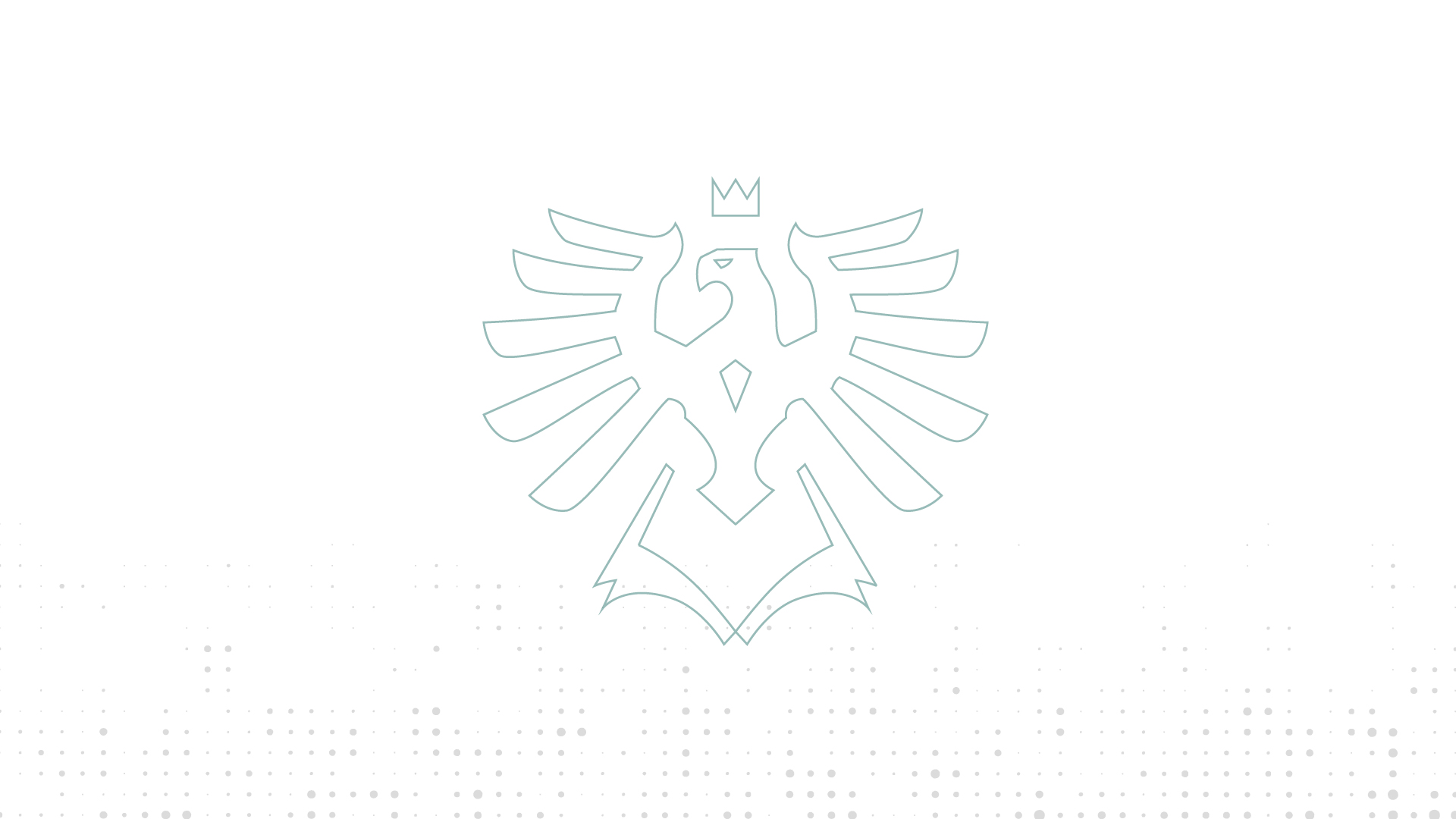 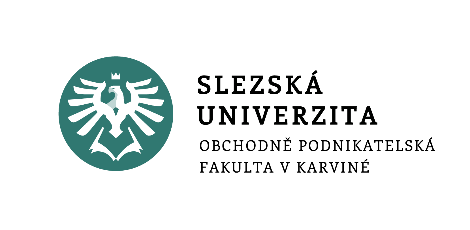 Thank you for your attention
www.slu.cz/opf/cz